MID DAY MEAL SCHEME 
KARNATAKA
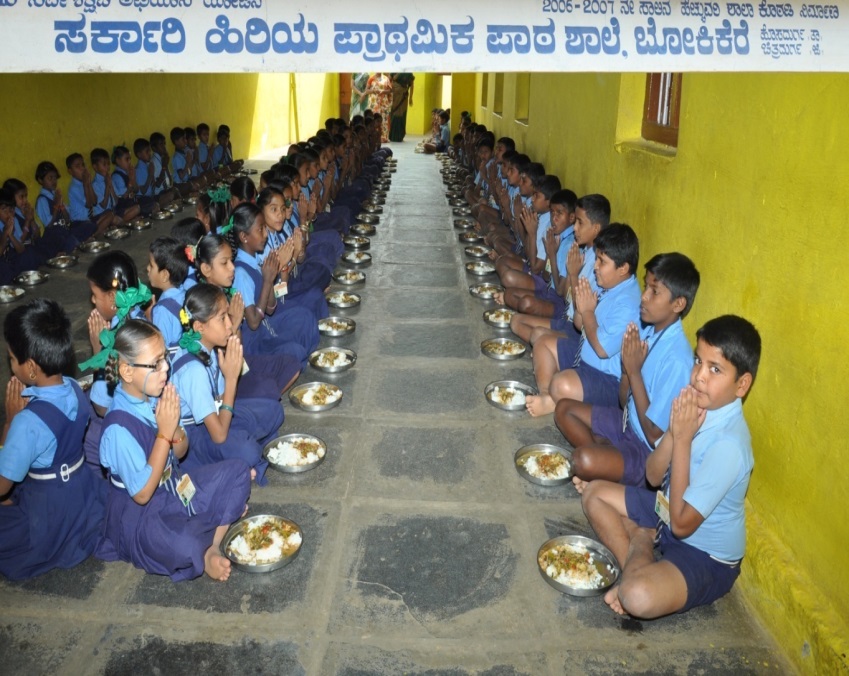 Annual Work Plan & Budget 2018-19
 Place: Shastri Bhavan                                      Date: 15.06.2018
                      New Delhi
Performance 2017-18
Coverage of schools : Existing v/s Coverage
2
Coverage - Children
Enrolment based on SATS-2017-18
3
Food grains: Utilization- 2017-18
(In MTs)
4
Ksheera Bhagya Yojana
Best Practices
GOK has introduced Ksheera Bhagya Yojana. 150ml of hot Milk provided to all children from Class1 to 10th  in Govt and Aided Schools  for  5 days in a week. 
Karnataka Milk Federation (KMF) supplies milk powder.
18 grams of Whole Milk Powder is converted into 150ml Milk at the cost of Rs.5.18 per day per child.
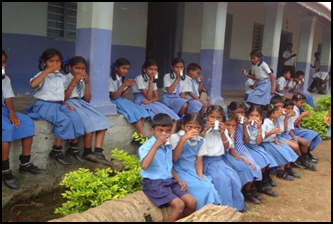 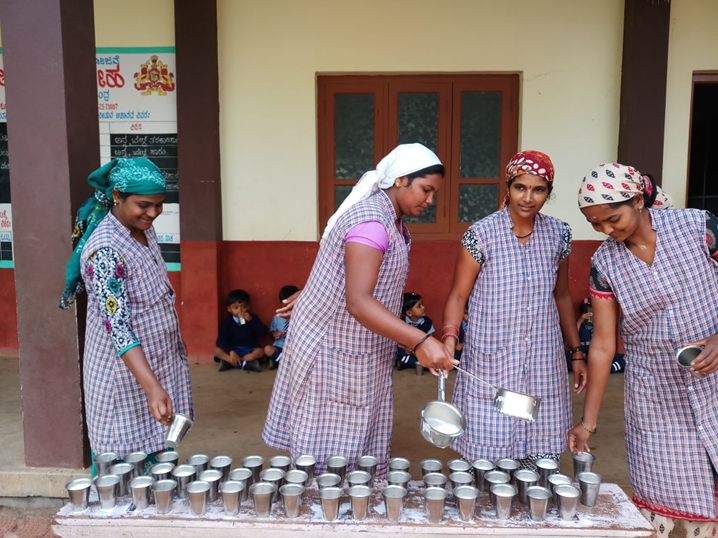 6
Best Practices                                                    …….Contd
Kitchen Garden
Kitchen Gardens are maintained in 8923 schools 
The main objective of maintaining kitchen gardens is to grow required vegetables and green leaves for MDM in schools with the help of children.
Department of Horticulture is supplying required saplings to schools .
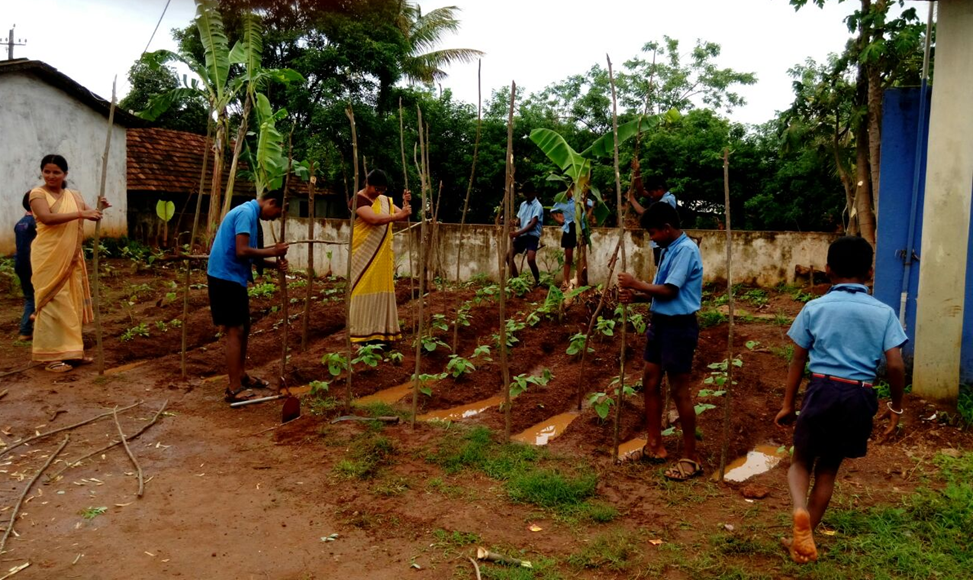 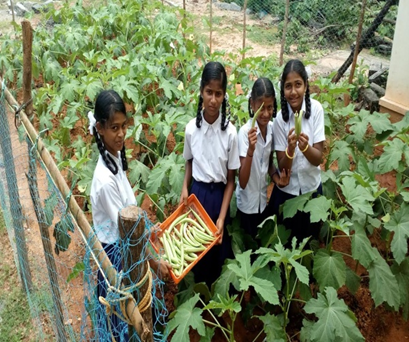 7
Best Practices                                                    …….Contd
Cook cum helpers 2017-18
Approved- 118199                        Working-118130
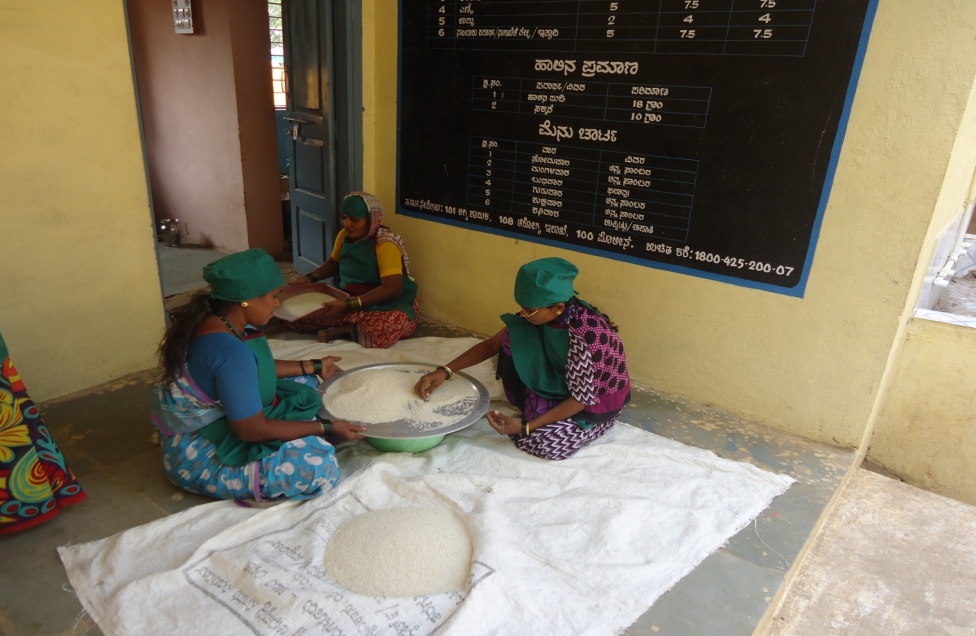 Apron provided to CCHs
.
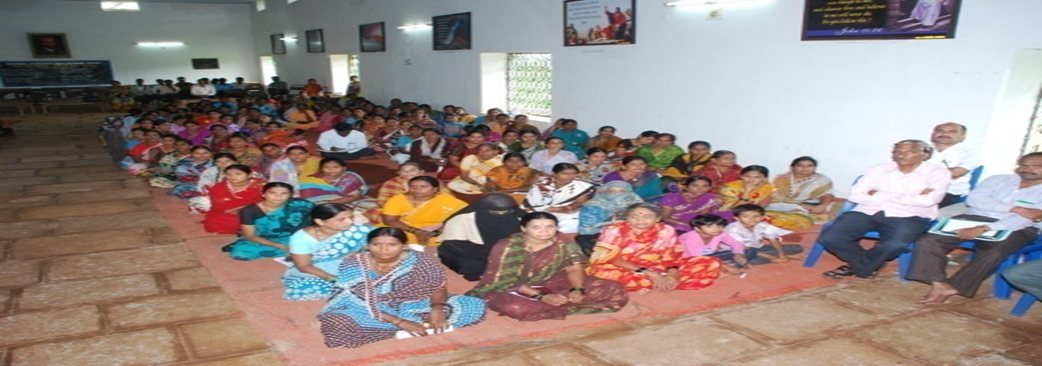 Training to CCHs
8
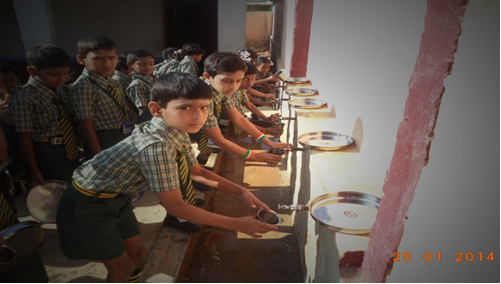 Hand washing units
in collaboration with NGO/CSR
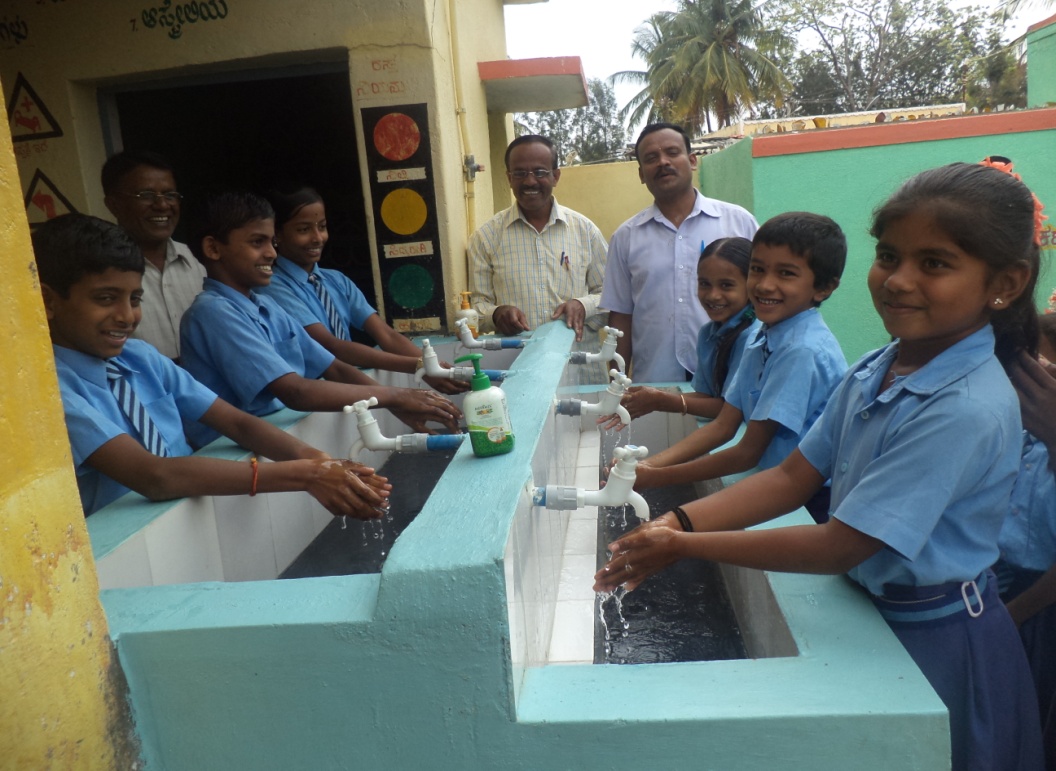 9
Best Practices                                                    …….Contd
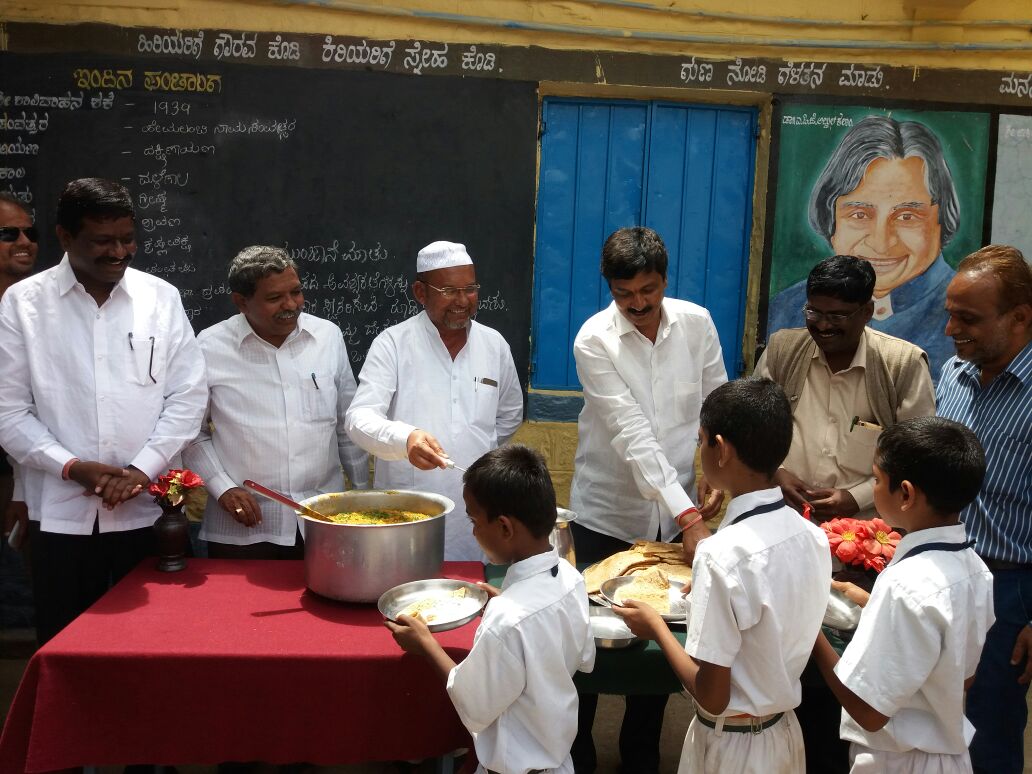 SDMC  and Mothers Committee are actively involved in MDM.
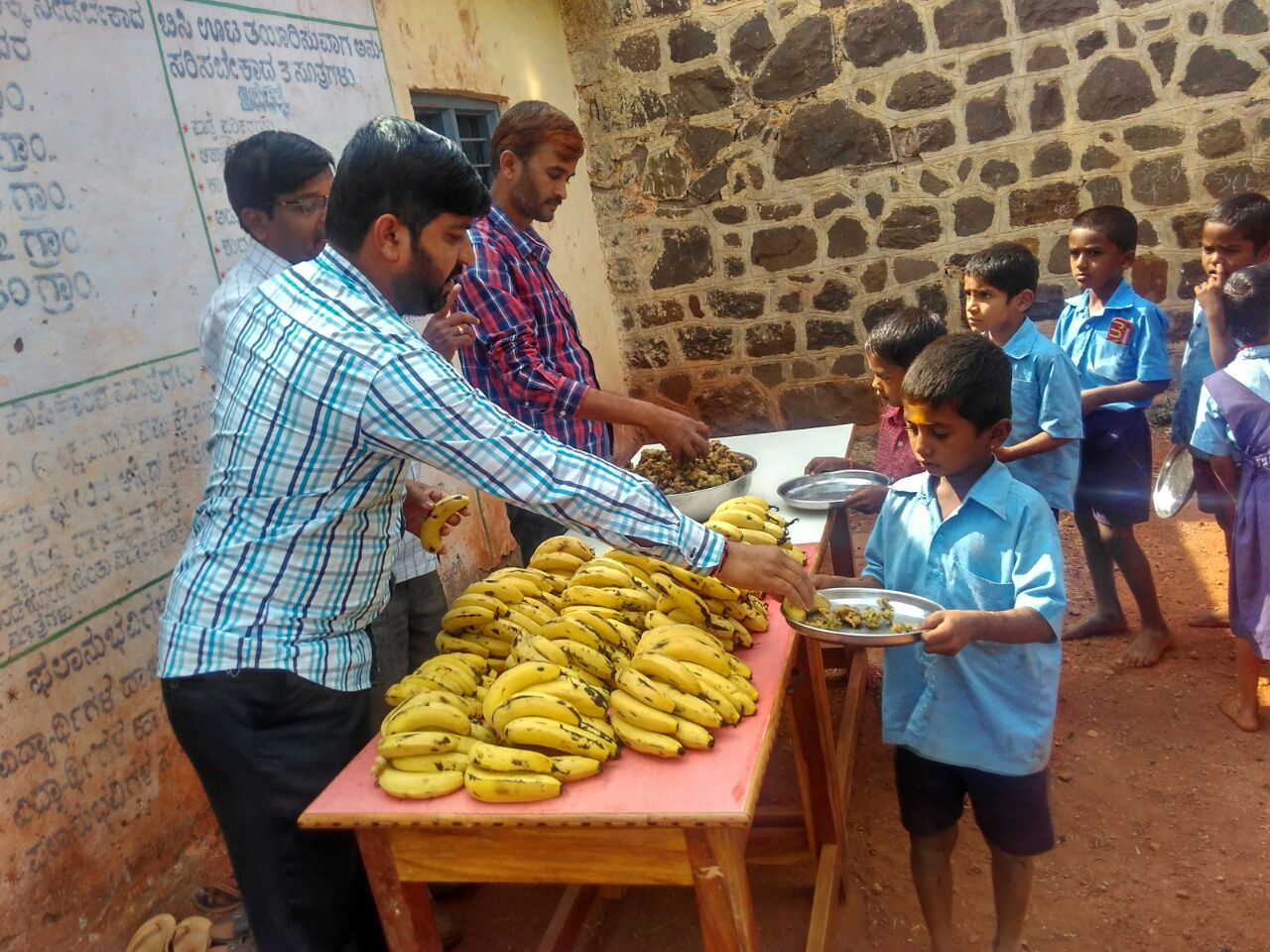 10
Best Practices                                                    …….Contd
Dining halls are constructed with the help of elected representatives/NGO/Corporates/Community.
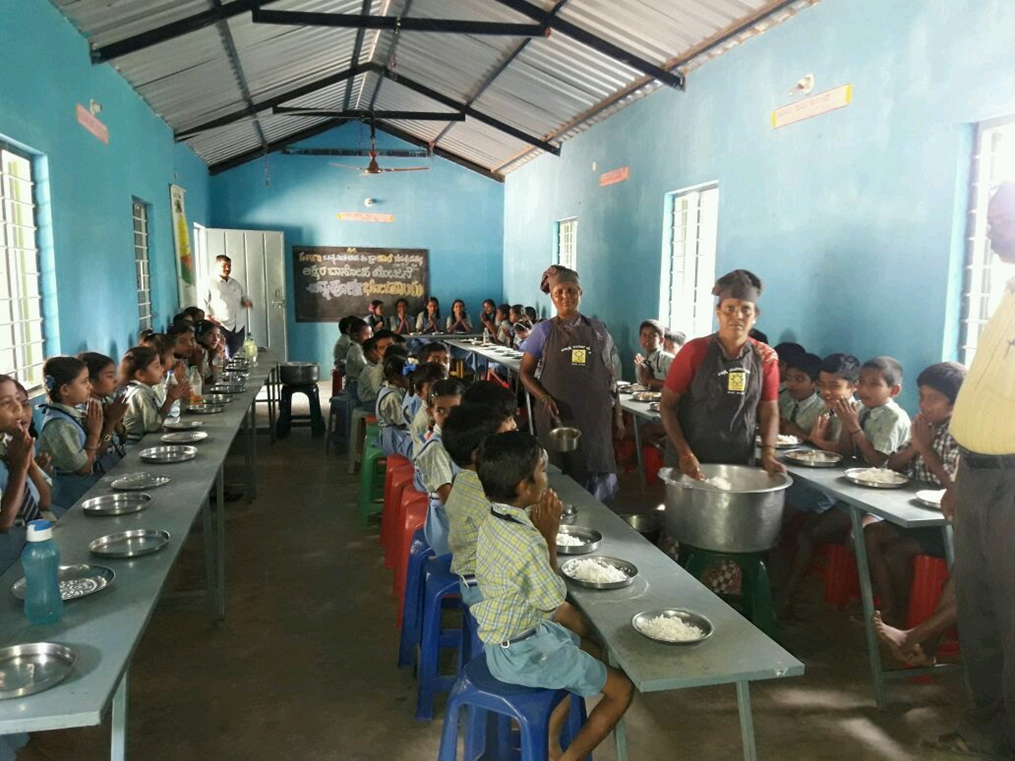 11
Best Practices                                                    …….Contd
Involvment of NGOs in Mid day Meal scheme.
Total 66 NGOs are involved in 14 Districts supplying food to 709058 Children of 5523 Schools.
  The NGOs namely Akshaya Patra, Adamyachetana, Guru Shanteshwara , Samvruddi and JSS are covering more than 20000 Children.
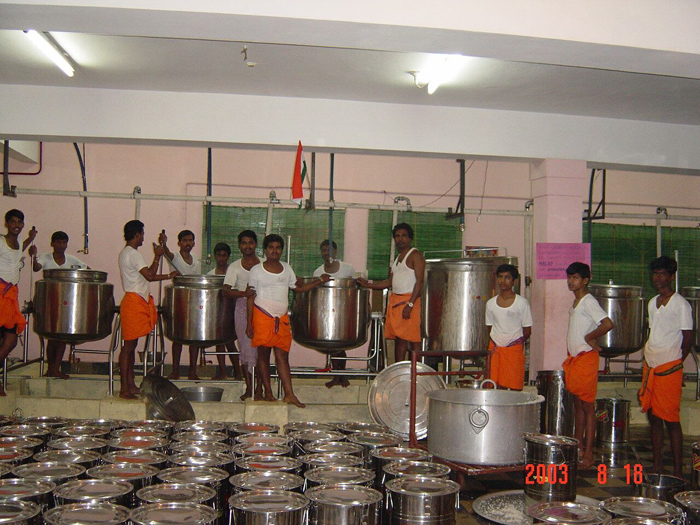 12
MILLETS
Implemented in 10 schools of Bengaluru urban district on pilot basis by Akshaya Patra. 
No. of Beneficiaries 1500.
List of millets and recipes prepared during trials:
YOGA AND MEDITATION
A new experiment for 200 students in 6 Govt. Schools who have failed in SSLC examination
Yoga, Meditation and Mind games are introduced experimentally for better results.
Students will undergo 3 or 4 sessions of Pragna Yoga every day.
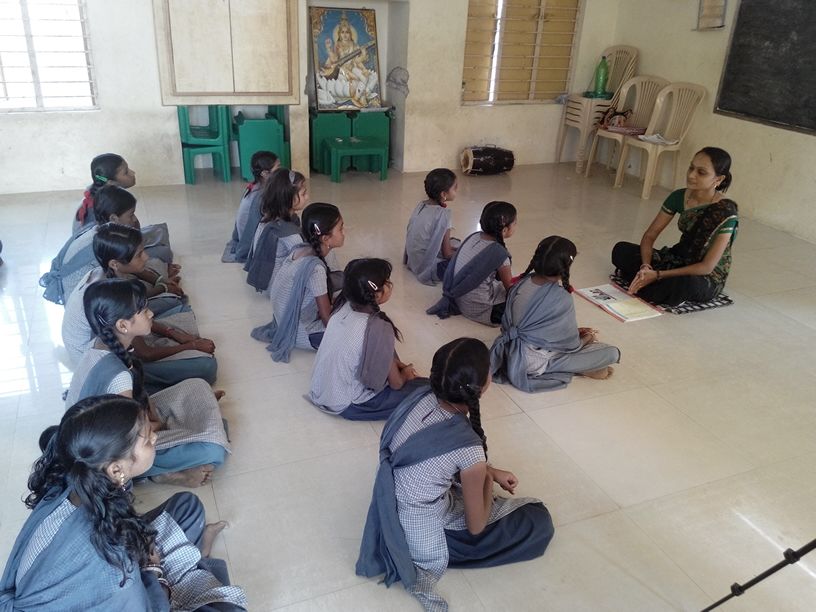 Fortification of Rice
Fortified rice was used by Akshaya Patra for MDM in 5 Districts ( Bengaluru, Bellary, Dakshina Kannada,  Mysuru and Dharawad)as pilot during 2016-17 and 2017-18.
GoK has taken initiation to supply FRK to the decentralised kitchen centers of  Kolar, Chamaraja Nagar, Koppal and Belagavi districts for 3 years from 2018-19 to 2020-21.
Rs 25 Crore is alloted for the purpose and the work is under progress.
Water Filtration
All Schools have safe Drinking Water facility.
No of School Filtration facility – 11629(RO-5570, UF – 1189, E Boiling – 856, Carbon filter – 1313, Candle Filter – 2953)
 This facility have been provided to the Schools with the help of Community, Donors, CSR fund
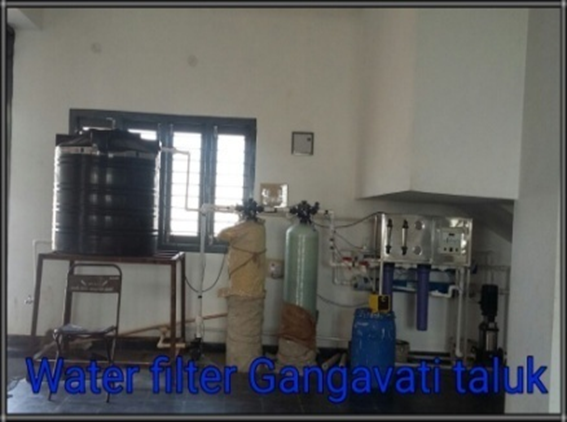 Proposed Schools, for the year 2018-19
Proposed Children and working days for the year 2018-19
Note : Target for  2018-19 (1 to 8th) 43.35 Lakhs
Requirement of Food Grains: 2018-19
(In MTs)
Budget Proposal: 2018-19
(Rs. In Lakhs)
20
Success stories                                                   …….Contd
99.99% of schools  are using LPG.
Fire Extinguishers in all schools.
Additional Honorarium of Rs. 1700/- per month is being given to CCH by GOK. At present head cook is getting Rs. 2700/- and Asst cook is getting Rs. 2600/- Per month.
Dinning halls constructed with stakeholders participation/donors .
 Involvement of NGOs/Trusts in providing Breakfast, Nutritious Biscuits and development of Kitchen gardens at their own cost.
21
ISSUES
Transportation allowance need to be enhanced from Rs. 750 to Rs.1500 per MT.
  Cook cum Helpers honorarium need to be increased  from
    Rs.1000 to Rs. 2000
 Minimum 2 cook cum helpers for Lower Primary school should be given.
  Minimum Cooking cost should be fixed to the Schools 
   which have less than 50 Students.
 Cooking cost should be enhanced according to Price Index.
 Cost for Kitchen devices at present is Rs.5000/- . It should 
   be increased to Rs.15000/- per unit.
 Increase of MME from 1.8% to 3 %.
22
Thank You
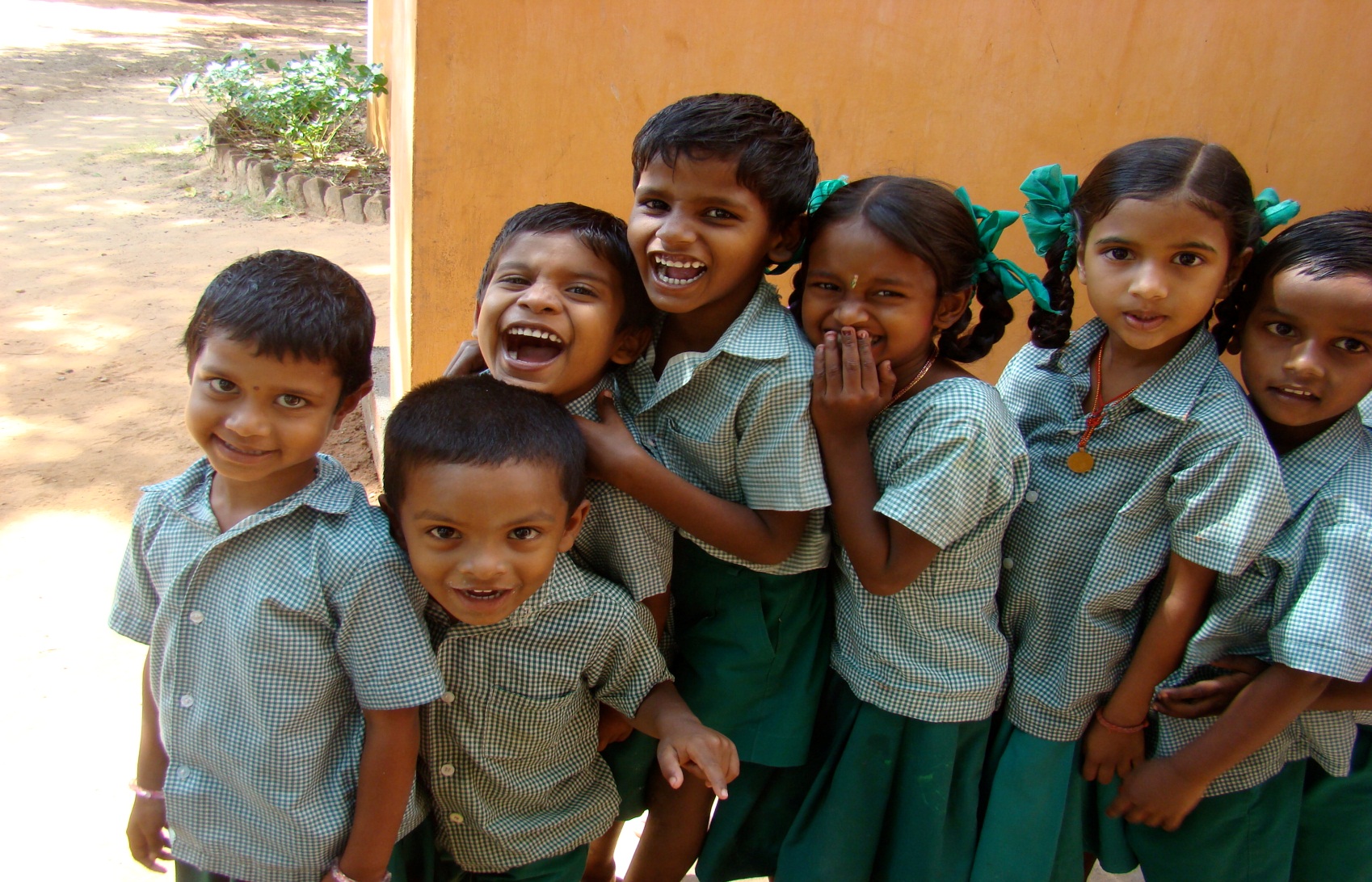 23